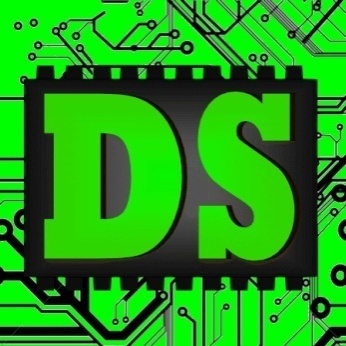 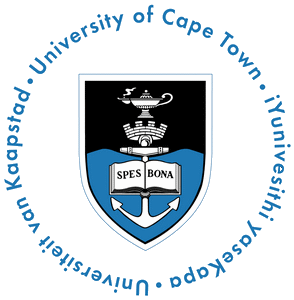 EEE4084F
Digital Systems
Lecture 13
YODA Project &
Discussion of FPGAs
Lecturer:
Simon Winberg
Lecture Overview
YODA Project
FPGA Families
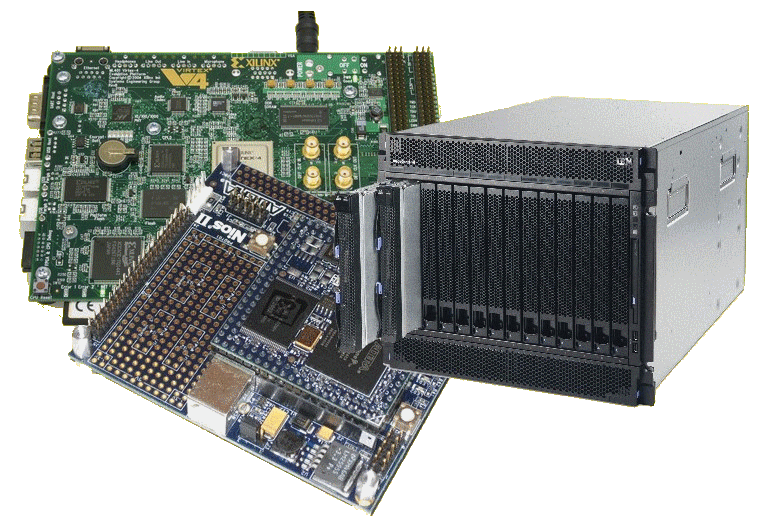 Early Notice:
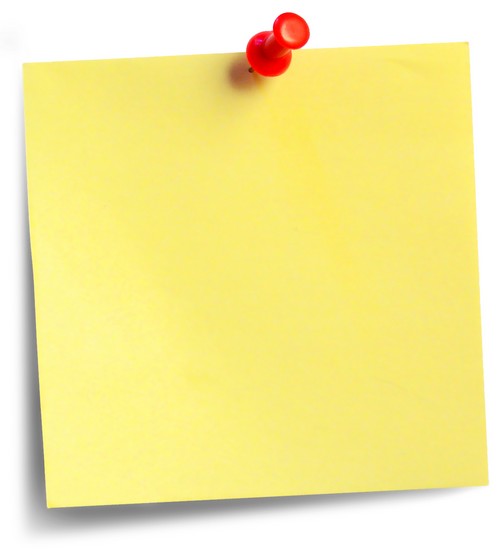 Quiz 3 next Thursday (11 Apr)
Held 2pm, 45 minutes
Covers
Lecture 5 - Lecture 12
Chapters 9, 10 and 13 of the textbook (i.e. seminars 6 and 5).
Quiz next
Thursday!
A Scenario…
Reconfigurable Computing
EEE4084F
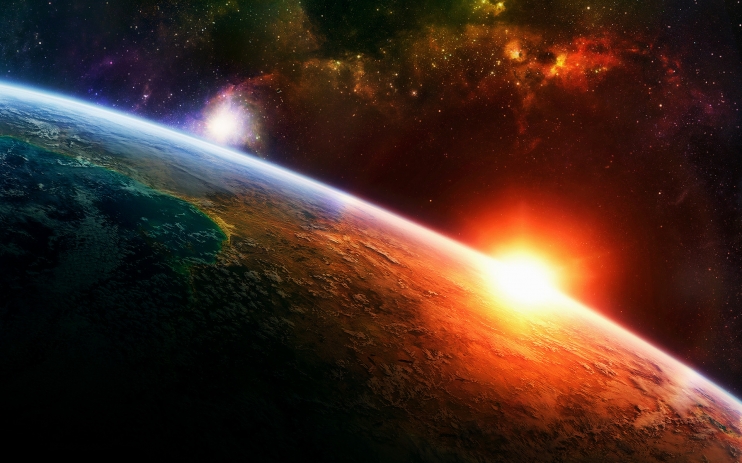 The Reconfigurable Hardware Platform
More colloquially, at the start
of the mission: “The Doorstop”
In  the not too distant future,
There was a device…
Indeed, your own galaxy…
Very close to home…
In a galaxy
The Reconfigurable Hardware Platform
More colloquially, at the start
of the mission: “The Doorstop”
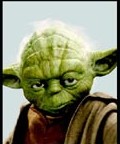 Like most doorstops, this one starts out being a
lump that is in the way; although it may have
all sorts of potential if you…
… apply your mind, you must!
Scenario: Reconfigurable platform
Jabba says:
I need a 
MP3 player!
MP3
player
LCD
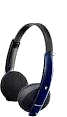 Doorstop
(you may need some  additional
external  items in order to make
use of the reconfigured system)
The Hutt says:
MP3
player
IP phone
Now I need an IP phone!
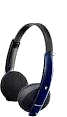 Yak yak
But I (beep beep) need a 
data stream 
compressor
(click squeak)
Compressor
IP phone
110100
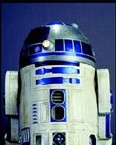 110111001101
But what is this “doorstop” of which you speak?
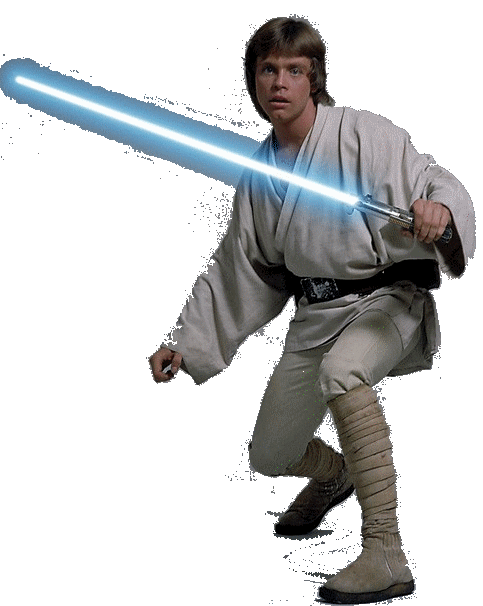 Your Doorstop
A “doorstop” for your enlightenment and education…
But first patience you must have as this knowledge will be
revealed once you are ready…
Getting ready for your “doorstop”…
Evaluation Kit: Nexys2 or Nexys3
Reconfigurable Computing EEE4084F
A brief overview of Reconfigurable Computing operation…
Nexys2:The evaluation board to be used
in the laboratories…
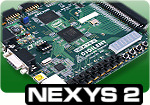 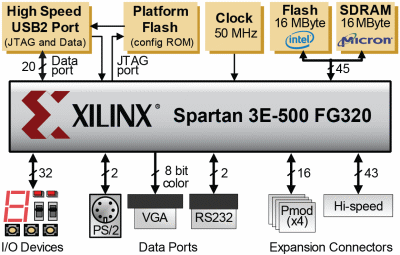 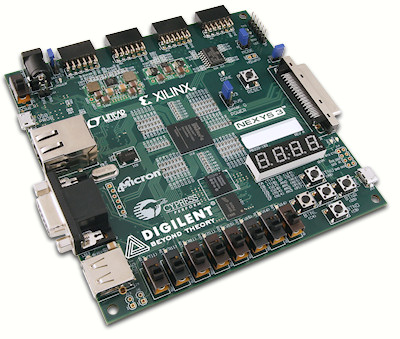 Source: http://www.digilentinc.com/Products/Detail.cfm?NavPath=2,400,789&Prod=NEXYS2
16 bit Pmods (4x)
Nexys2:The evaluation board to be used
in the laboratories…
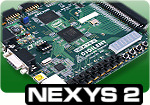 Flash 16MByte
Simplified Model
45 bit memory ADDRESS 
BUS
DATA 
PORT BUS
(USB, JTAG)
FPGA
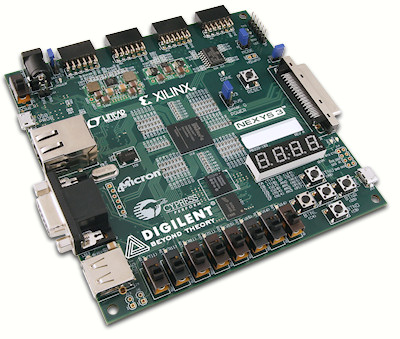 43 bit extra IO
32 bit LEDs, PB PIO
SRAM
16 bit Pmods (4x)
Nexys2:
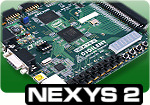 Flash 16MByte
Simplified Model
USB 
DEVICE
45 bit memory ADDRESS 
BUS
DATA 
PORT BUS
(USB, JTAG)
Soft     
Processor
USB
FPGA
Logic
Your own 
peripheral
BLOCKRAM
ETHERNET 
DEVICE
43 bit extra IO
32 bit LEDs, PB PIO
SRAM
Want your own Nexys?
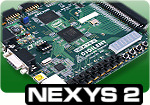 If you want your own Nexys2 or Nexys3 you can order one from the DigilentInc website. These are $99 USD (about R700) each at the academic price. There are plenty to go round for labs. If enough students would like their own Nexys board it’s a good idea to group all into one order to save on the postage costs (the postage is about $50 or R350, only courier options are available).

If you do decide to get your own Nexys, I recommend getting the Nexys3 which has the bigger and more fancy Spartan6 FPGA.
http://www.digilentinc.com/Products/Detail.cfm?NavPath=2,400,789&Prod=NEXYS2
http://www.digilentinc.com/Products/Detail.cfm?NavPath=2,400,897&Prod=NEXYS3
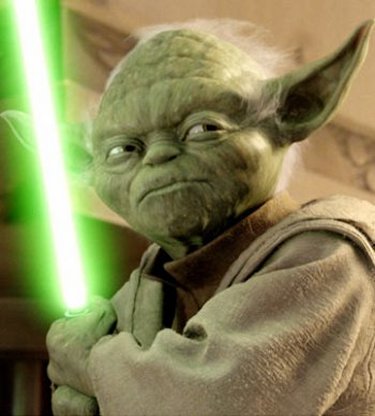 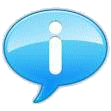 About YODA
YODA Project:Your Own Digital Accelerator
Reconfigurable Computing
Final Hand-in date: 23 May
What’s A Digital Application Accelerator?
An add-on card (or reconfigurable co-processor) used to speed up processing for a particular solution
‘Digital’ - comprises digital logic/circuitry to speed-up computation
A GPU could be considered an example (except GPUs often have analogue circuitry as well to connect to monitors)
YODA Example and Scenario
Delta modulator that grabs set of 8 bytes and outputs 1 byte
128 | 200 | 220 | 201 | 201 | 201 | 127 | 108
=> 100   =   011001002  
Application 1
Flash LEDs according to data send from PC
Application 2
Perform delta compression on data sent from PC, send compressed steam back to PC
YODA Project Structure
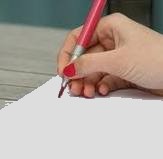 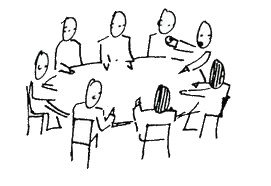 Blog
blogging
Design Review
Demo
Final report + code hand-in
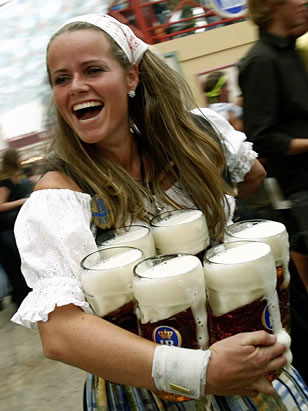 (Celebrate
)
Project Teams & Marking
Projects done as teams of 2 or 3
(confirm team of 3 members with lecturer)
Milestone Dates
Blog (due 24 Apr)
Design review (to do by 10 May)
Demo (21-25 May)
Code and final report (25 May)
Project Teams & Marking
Important: final report counts the most !
Breakdown of marking
Blog:	  10%
Code:	  10%
Demo:	  30%
Report: 50%
YODA Project counts 13% of final mark
YODA – Purpose
At the end of the course you should have developed an FPGA-based application  accelerator for a PC using either a Xilinx-based Digilent Nexys2 or other evaluation board
YODA Design Strategy
In order to trial the reconfigurable aspect, your YODA prototype should support two applications
Application 1: something very simple (i.e., for testing your setup, send/receive data)
Application 2: more sophisticated / meaningful application (e.g., parallel pattern searches)
YODA Plan
Offloads
processing to
PC
(Lab computer)
Windows / Ubuntu
YODA
Your Own
Digital Accelerator
Soft processor
YODA
Form 1
Application 1
YODAForm 2
Supports
Supports
Application 2
Custom logic defined using
Public / freely available VHDL or Verilog HDL code
Peripherals
(e.g. Ethernet device)
Your VHDL or Verilog HDL code
Adapted
from
YODA Demo plan
The demo is just to give me and/or the tutors a conclusive proof that you know what you’re doing, and to explain to us what you’ve done
The demo should be close to the final version, but doesn’t necessarily need to be the final final version.
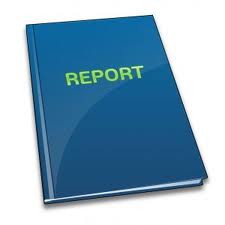 YODA Report
Introduction that recaps your topic
Design
High level design
Finite State Machine (FSM) documenting your digital accelerator operation
Pseudo code (if relevant)
VHDL / Verilog snippets (indicating how your FSM was implemented)
Experimentation and Testing procedure
Conclusion and discussion
FPGA Families
EEE4084F
The Manufacturers
The ‘Big 2’ (most commonly used)
Xilinx – Capital $8.52B, 2984 employees
Altera – Capital $12B, 2555 employees
The others pretty big ones…
Actel (Microsemi Corp) – $2B capitalizations, 2250 employees
Lattice Semiconductor Corp – $700M capitalizations, 708 employees
Sources: “100 Power Tips for FPGA Designers”
About the FPGA Families
Xilinx
Focusing on highest performance and highest capacity: Vertex family (e.g. Vertex 6)
Provides lower-cost options with high capacity (e.g. Spartan 6 family)
Range of variations, e.g. low power options, economy (lower capacity) models.
About the FPGA Families
Altera
Stratix: higher performance and density models (e.g. Stratix-V)
Arria: mid-range, lower-power, but also lower performance and denisity compared to Stratix.
Cyclone: lowest cost option, also aimed at low power, cost sensitive and mobile applications
About the FPGA Families
Actel
Focuses on providing the lowest power, and widest range of small packages
IGLOO : low power, small footprint
SmartFuson : Mixed FPGA and ARM processor
RTAX/RTSX : radiation tolerant and very high reliability.
About the FPGA Families
Lattice
Range of options (low power; high performance; small package)
Own specialized development tools
(of these four, this one is the only firms not in California; they are currently in Oregon)
About the FPGA Families
Others
Achronix – focusing on building the fastest FPGAs (not necessarily highest capacity)
Tabula – unique FPGA technology ‘SpaceTime’, focusing on highest capacity and memory capabilities
Memory jogger…
Q:  What is Xilinx’s highest-capacity FPGA family?
A:  Vertex (currently Vertex 6)
Q:  Which FPGA manufacturer is focusing on developing the fastest FPGAs?
A:  Achronix
Next lecture
RC Basics:
Microprocessor-based vs. FPGA-based solutions
Application development for FPGA-based RC system
FPGA and computer board architectures
Practical techniques
Introduction to Verilog